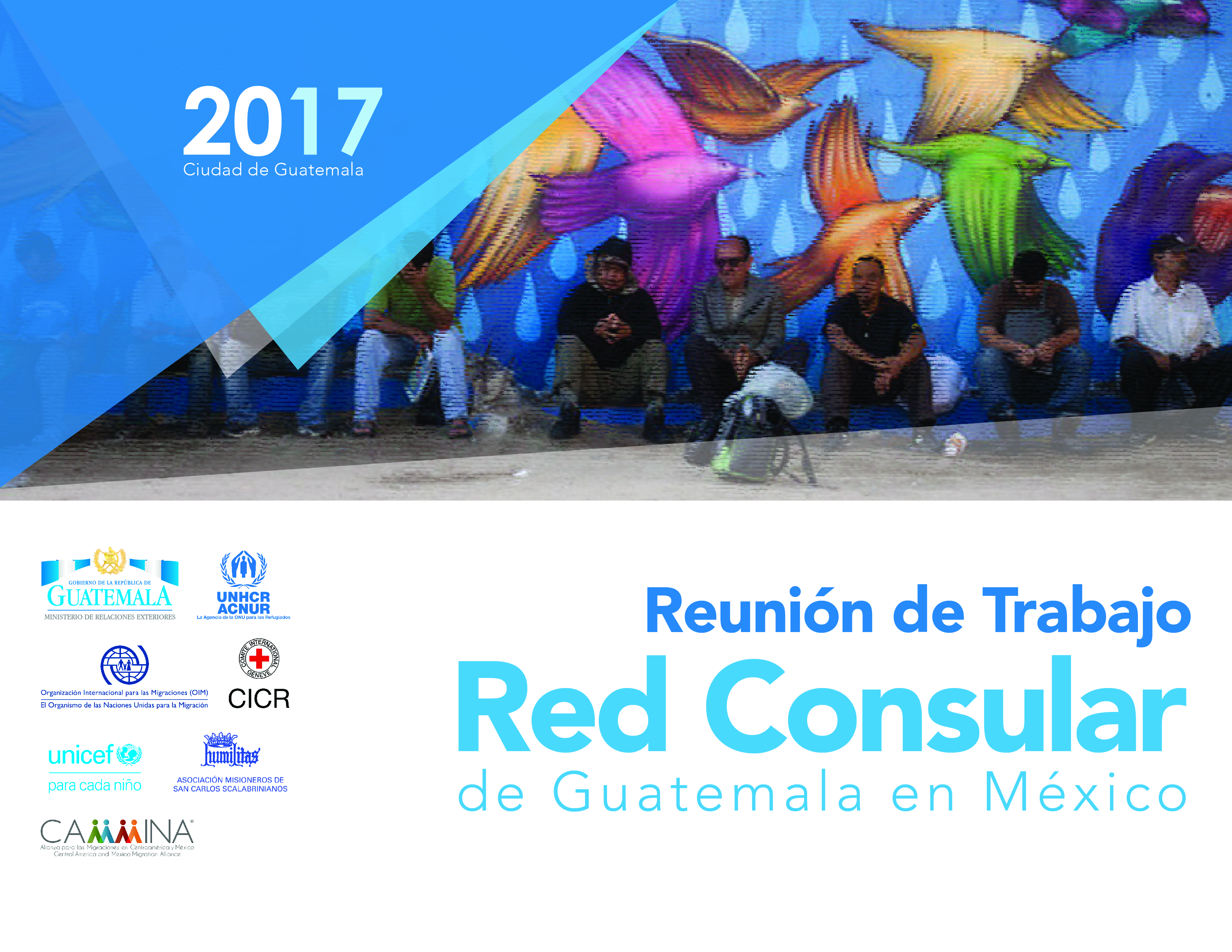 “NUEVOS ESFUERZOS Y BUENAS PRÁCTICAS RELACIONADAS CON LA PROTECCIÓN CONSULAR”
Servicios Consulares
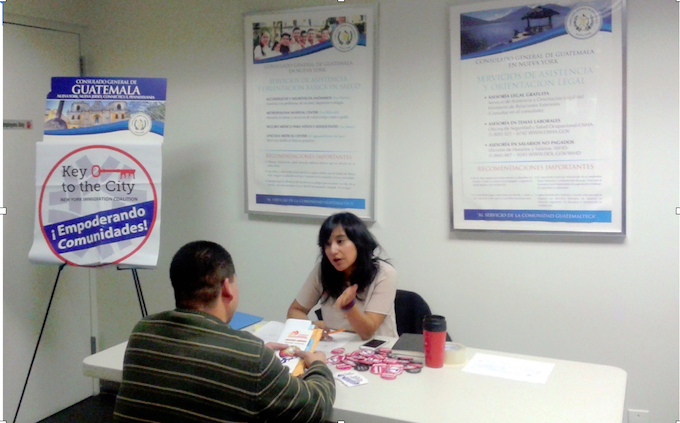 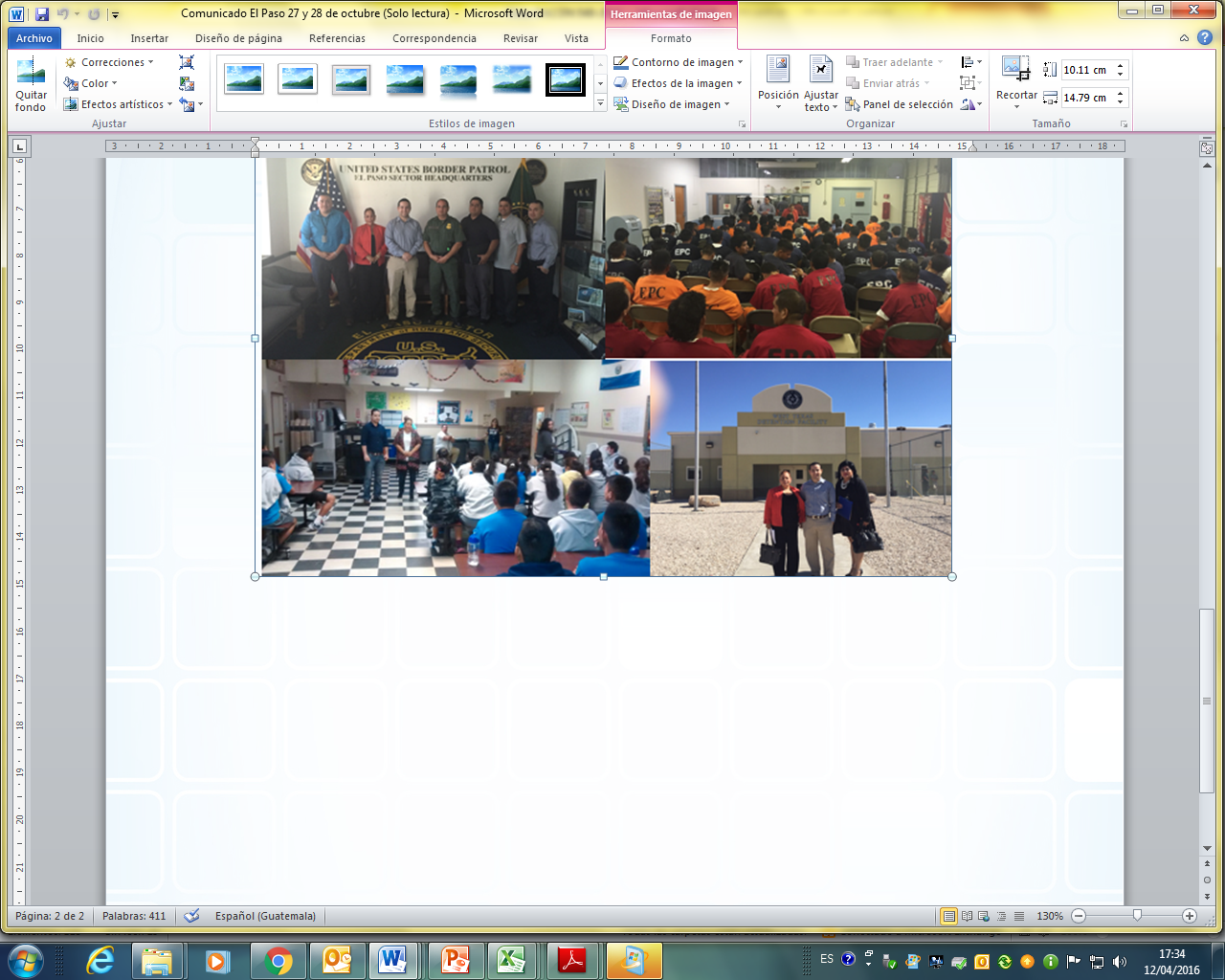 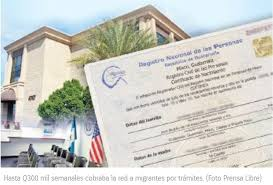 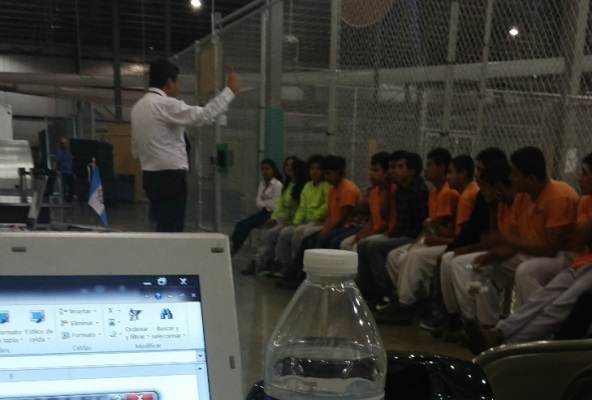 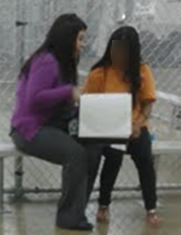 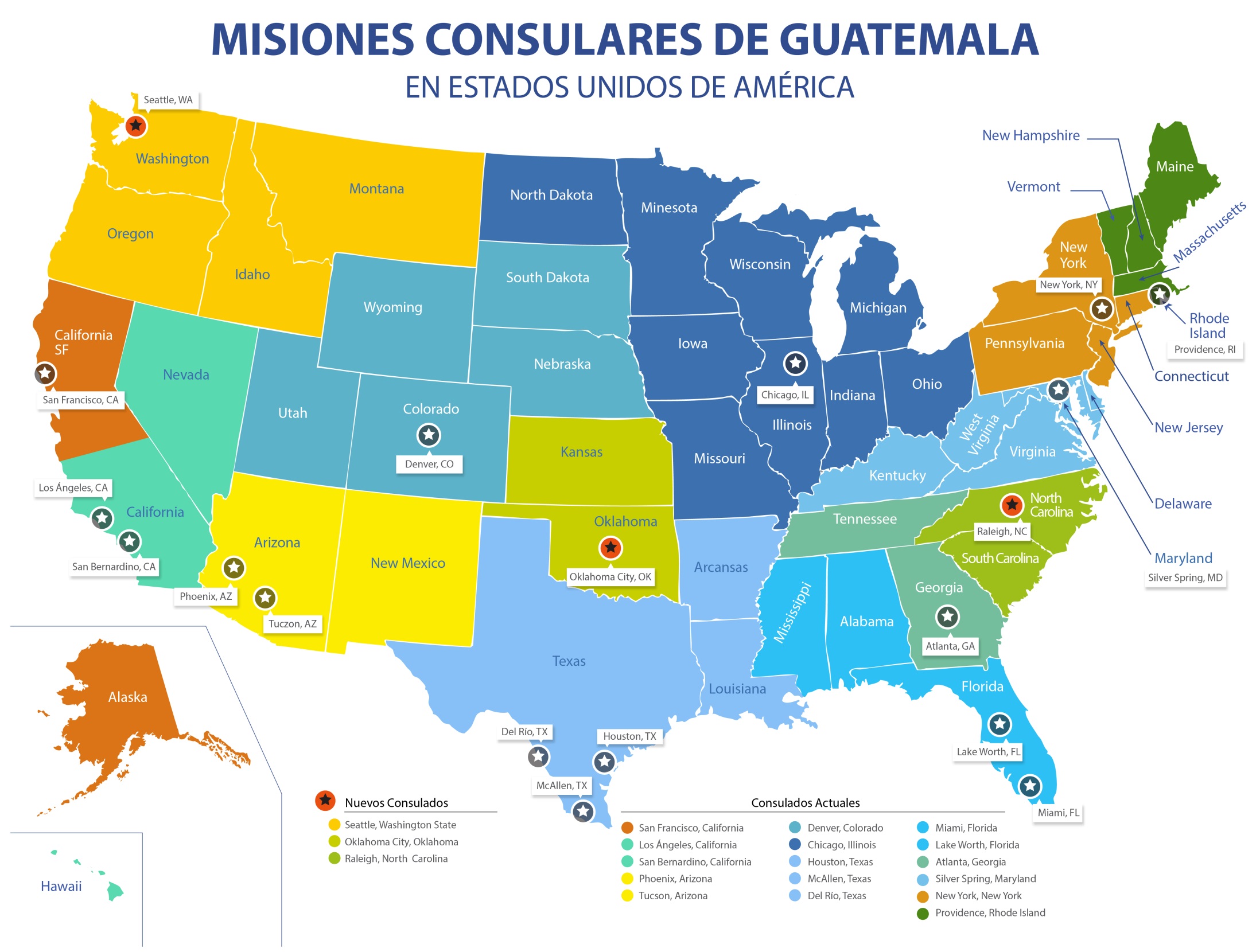 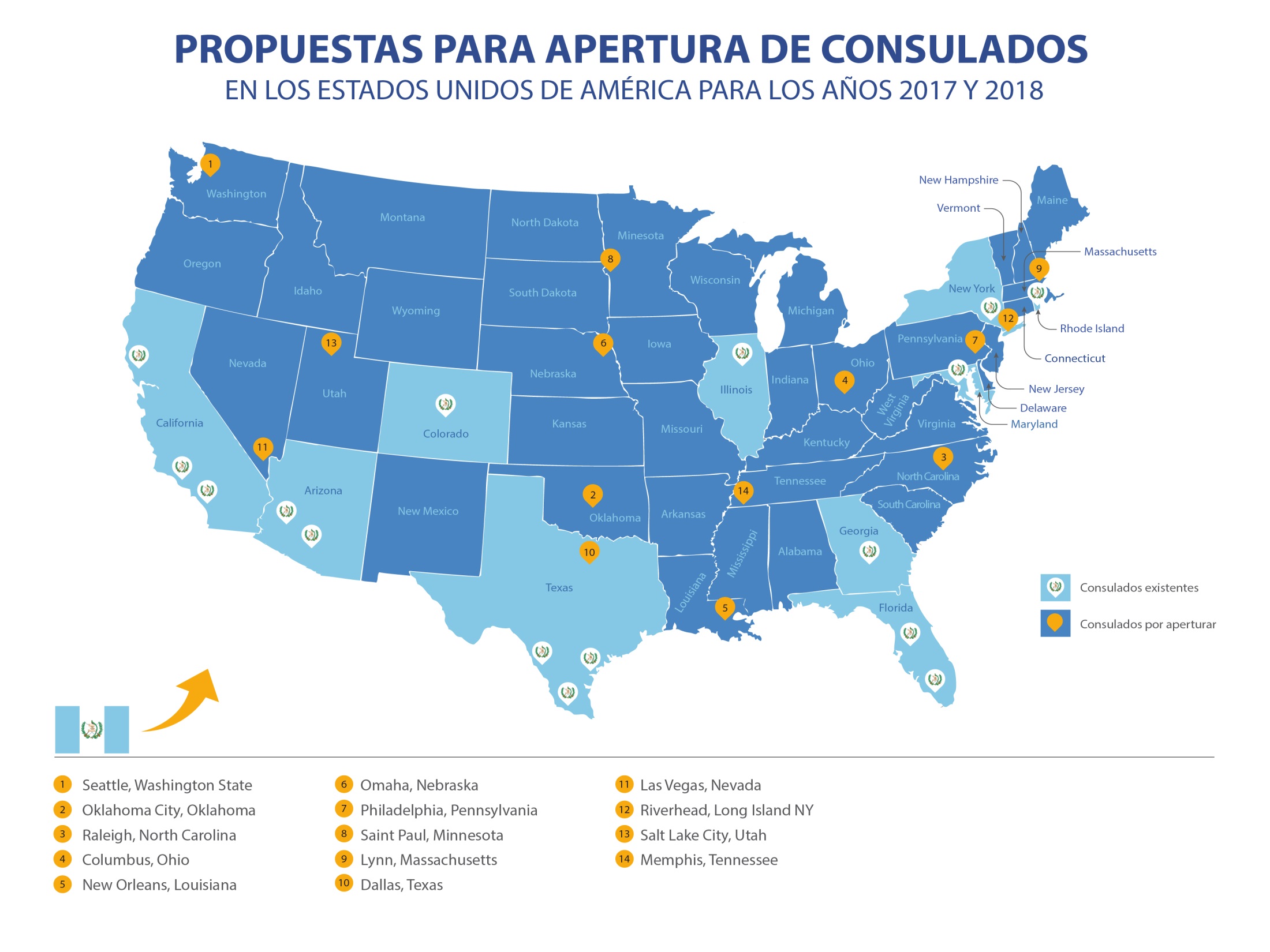 Componentes Esenciales del Modelo
Desarrollado con el apoyo de UNICEF, Pastoral de Movilidad Humana y la Red de Misioneros Scalabrinianos.
AMPLIACIÓN DEL COMPONENTE 2
Campaña Informativa 
¿Qué pasa? ¿Qué hago?.
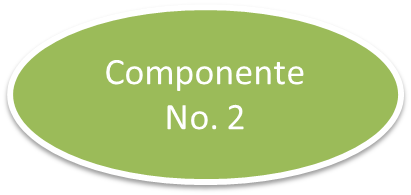 Conocer el contexto de la migración irregular en áreas específicas del sur de México como país de tránsito / destino / acogida.
Entender cómo opera la institucionalidad pública y de protección alrededor del proceso migratorio.
Obtener insumos del contexto migratorio de niños, niñas, adolescentes no acompañados, familias y grupos familiares migrantes irregulares e identificar instituciones, involucradas y rutas de atención a esta población, para generar la Campaña ¿Qué pasa? ¿Qué hago? versión México.
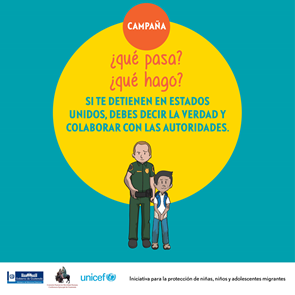 Componente No. 4
Coordinación Intersectorial para el fortalecimiento de la atención y protección de la niñez y adolescencia en el contexto de la migración.
Espacio adecuado para la Recepción de Niñas, Niños y Adolescentes y Unidades Familiares en el Aeropuerto Internacional “La Aurora”
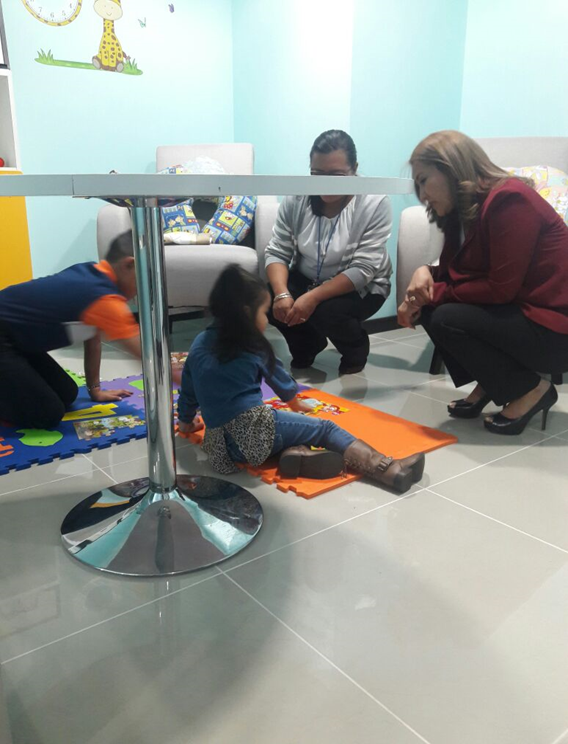 Para una recepción digna, se habilitó con el apoyo de la Organización Internacional para las Migraciones –OIM- un área especializada para niñas, niños y adolescentes acompañados y no acompañados que retornan a Guatemala.
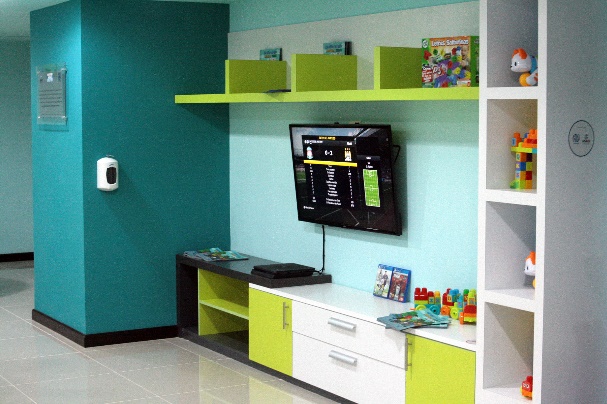 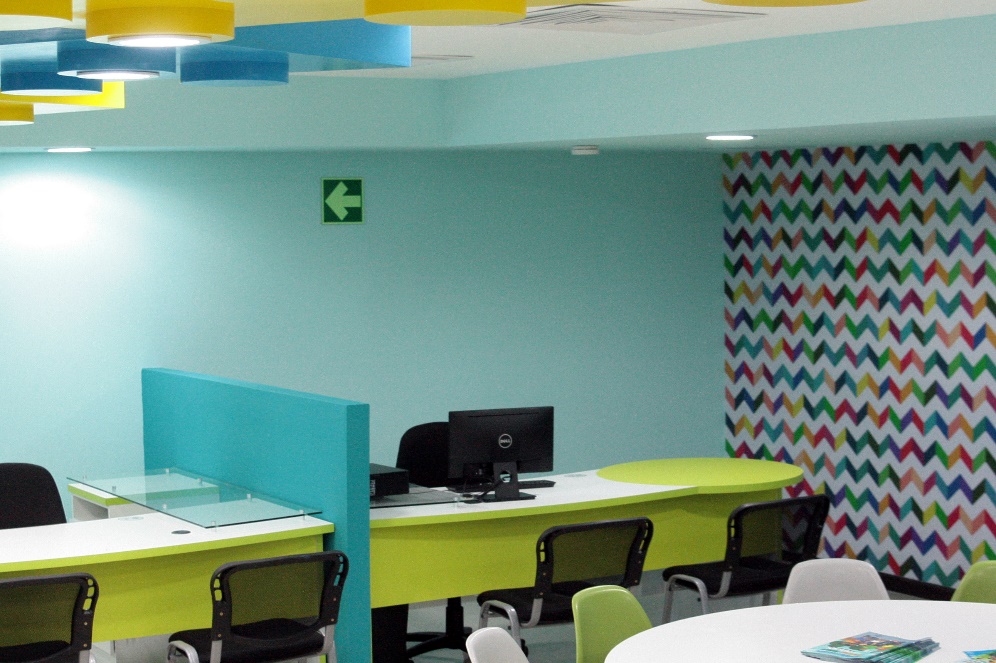 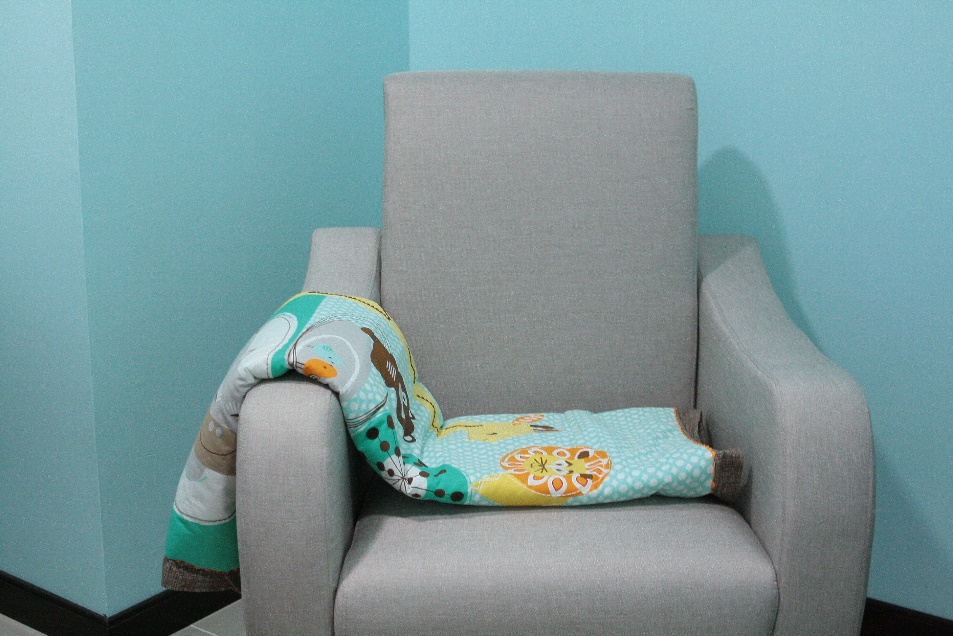 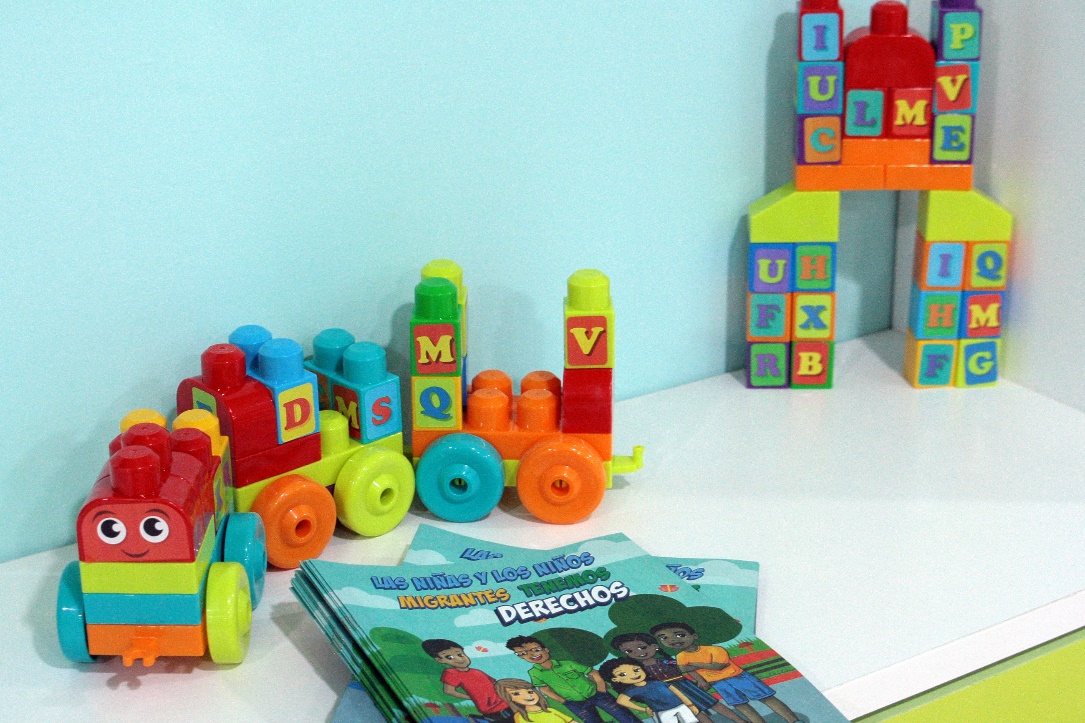 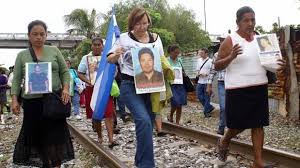 Oficina para la Atención de familiares de guatemaltecos Desaparecidos en el exterior
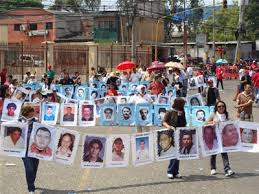 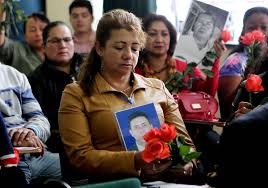 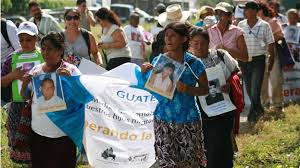 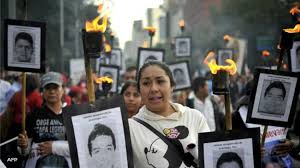 Procedimiento de búsqueda de un guatemalteco desaparecido fuera del territorio guatemalteco
Desarrollado con el apoyo de CICR.
Convenio de Cooperación para la Implementación de una Base de Datos para la Búsqueda de Migrantes Desaparecidos en el Exterior 
MINEX-CICR
En cumplimiento del convenio de cooperación, la Oficina Nacional del CICR en Guatemala apoyará a  la Cancillería con expertos para fortalecer la base de datos existente. 

Asimismo, se han desarrollado la sistematización de flujogramas que reflejan las rutas de coordinación intersectorial para este fin.
CONSULADOS MOVILES EN EL EXTRAORDINARIOS
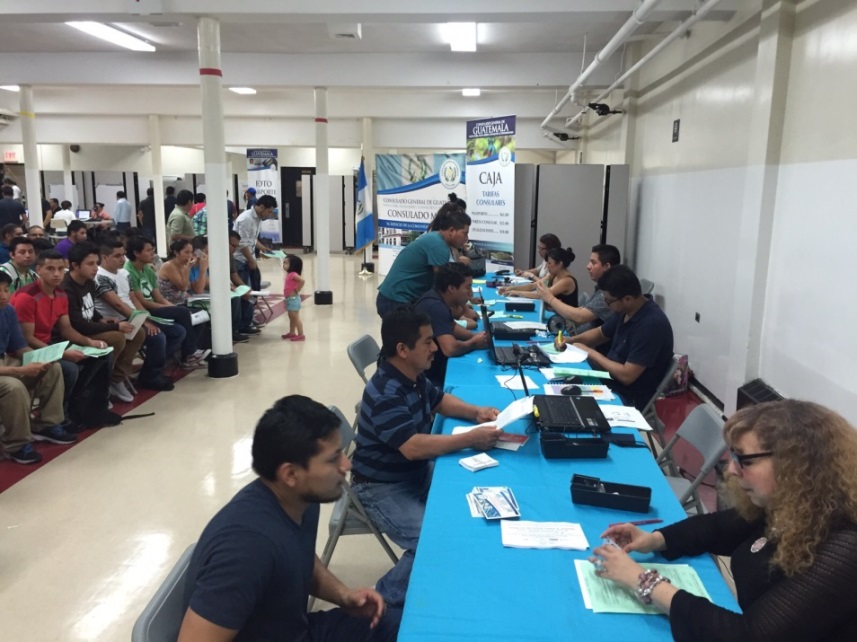 Tarjeta de Identificación Consular Guatemalteca -TICG-Nuevo diseño
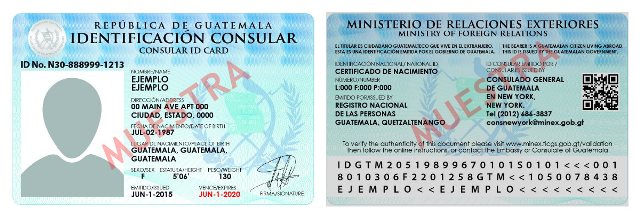 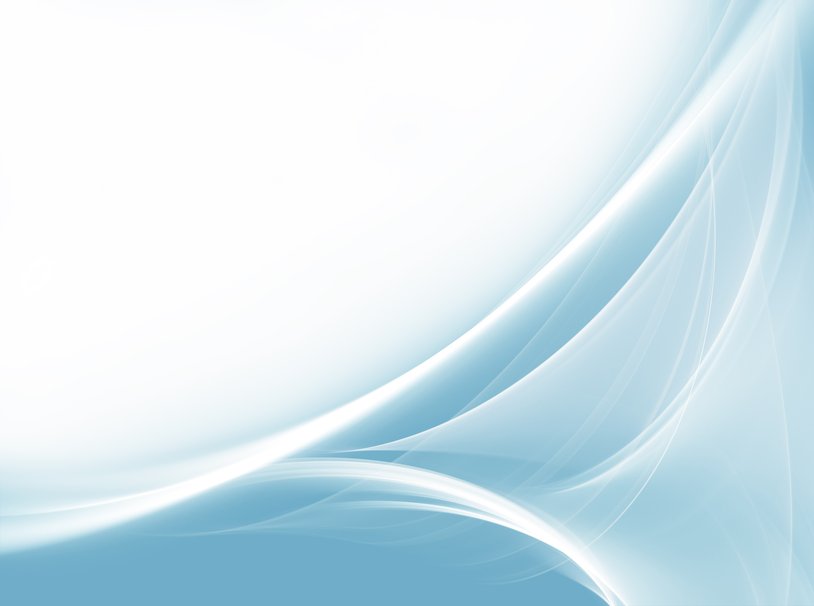 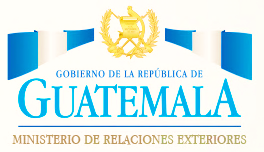 Manual de Procedimiento del Centro de Llamadas
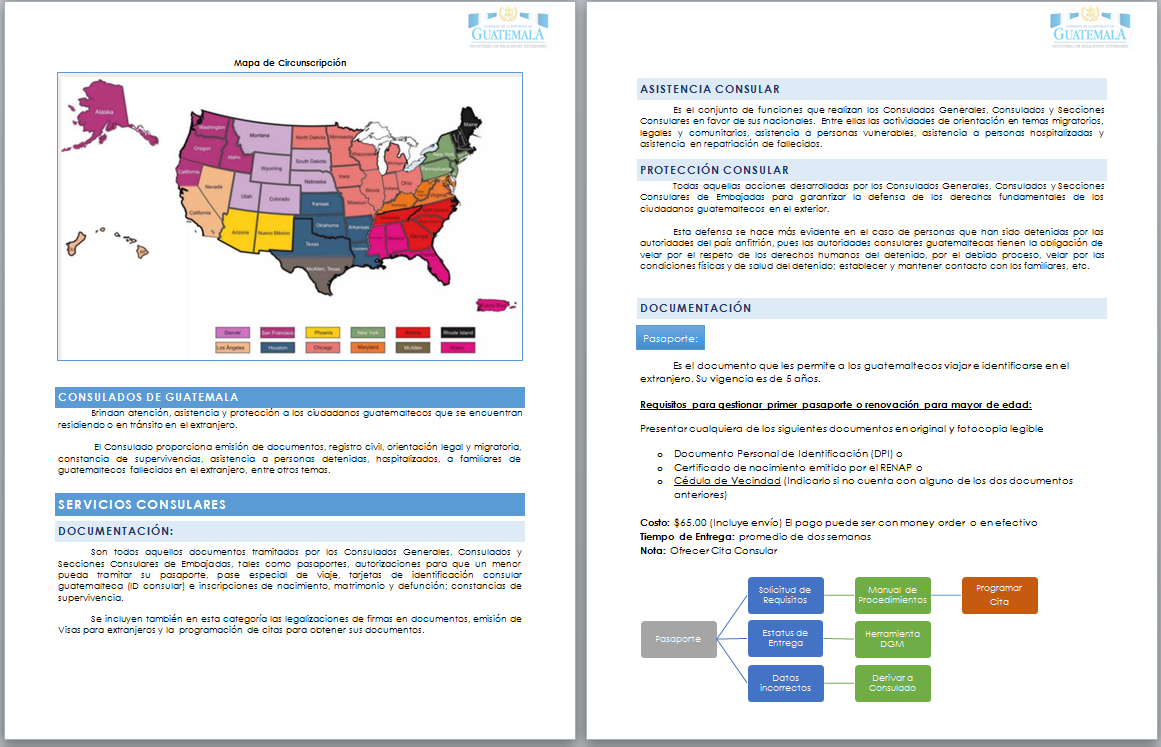 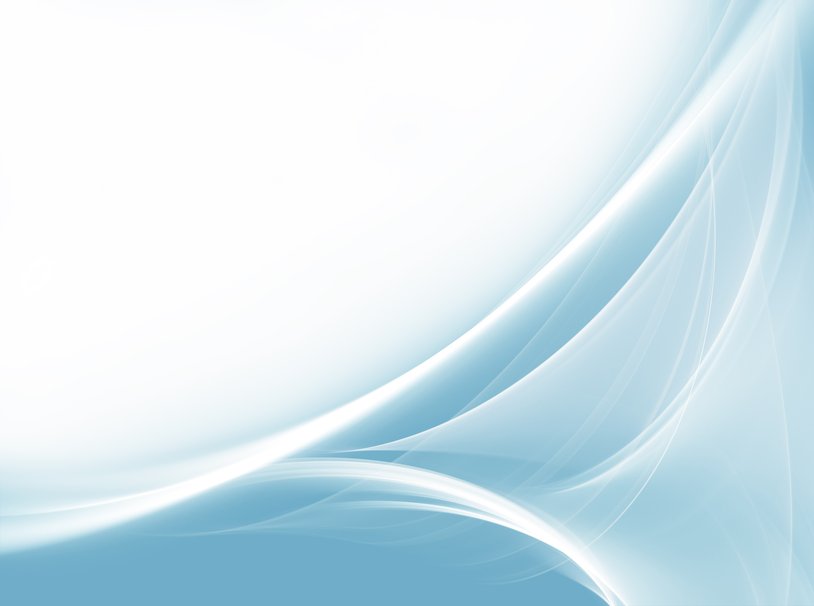 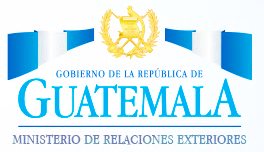 APP MiGuate
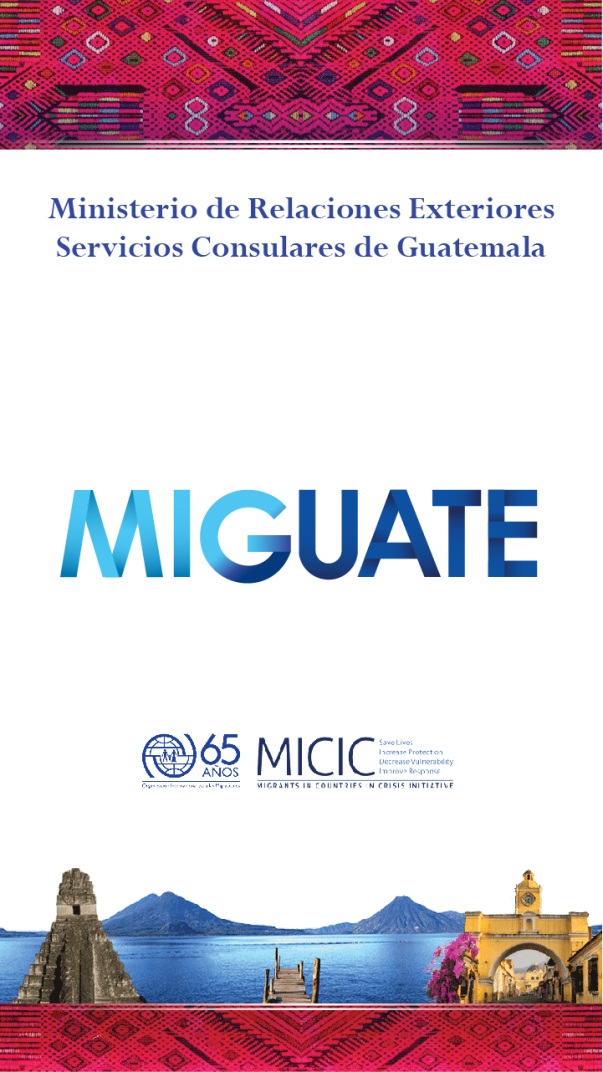 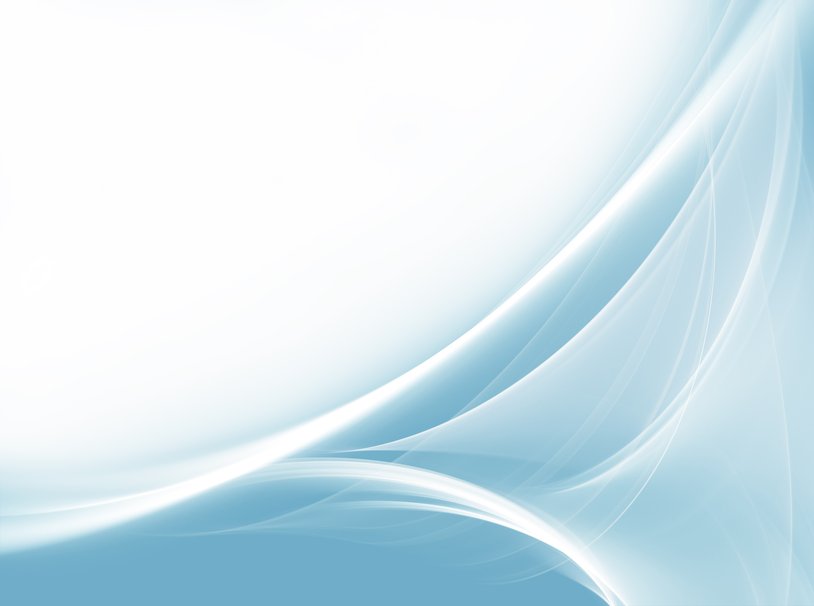 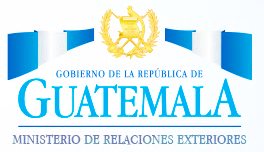 Menú Principal
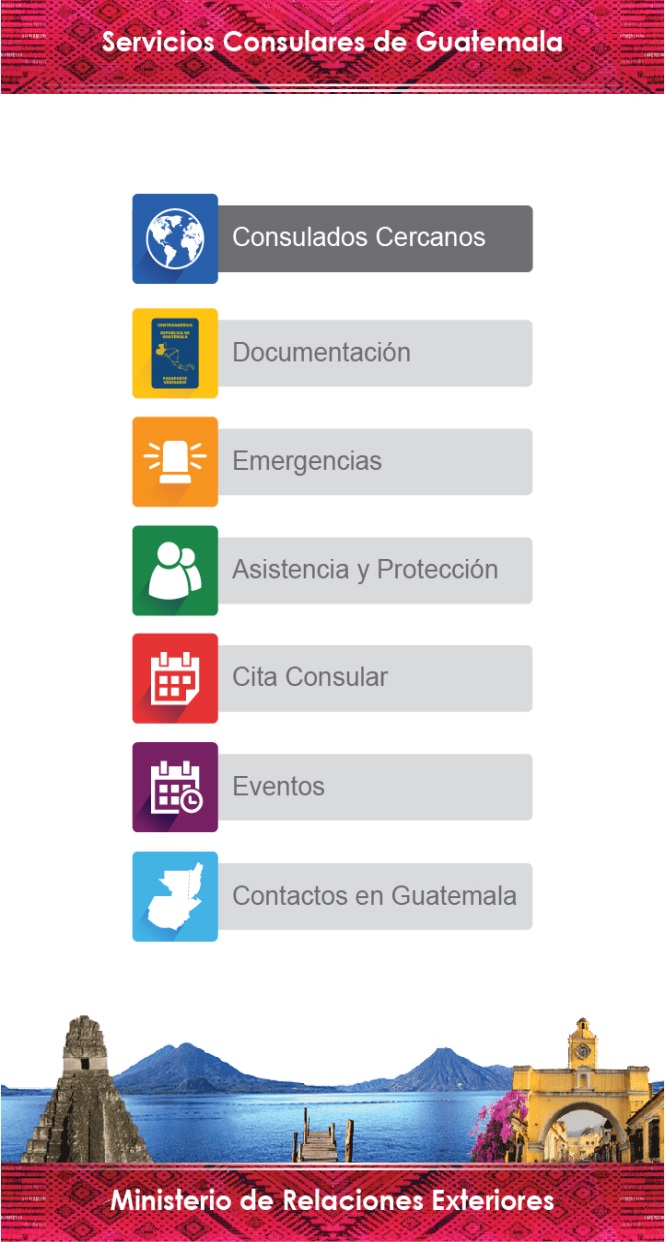 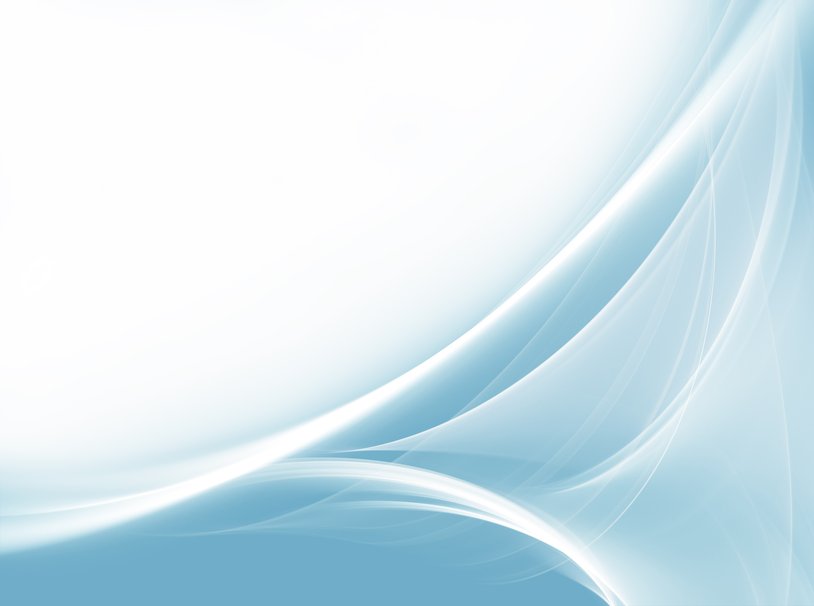 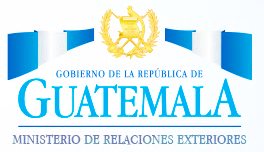 APP MiGuate
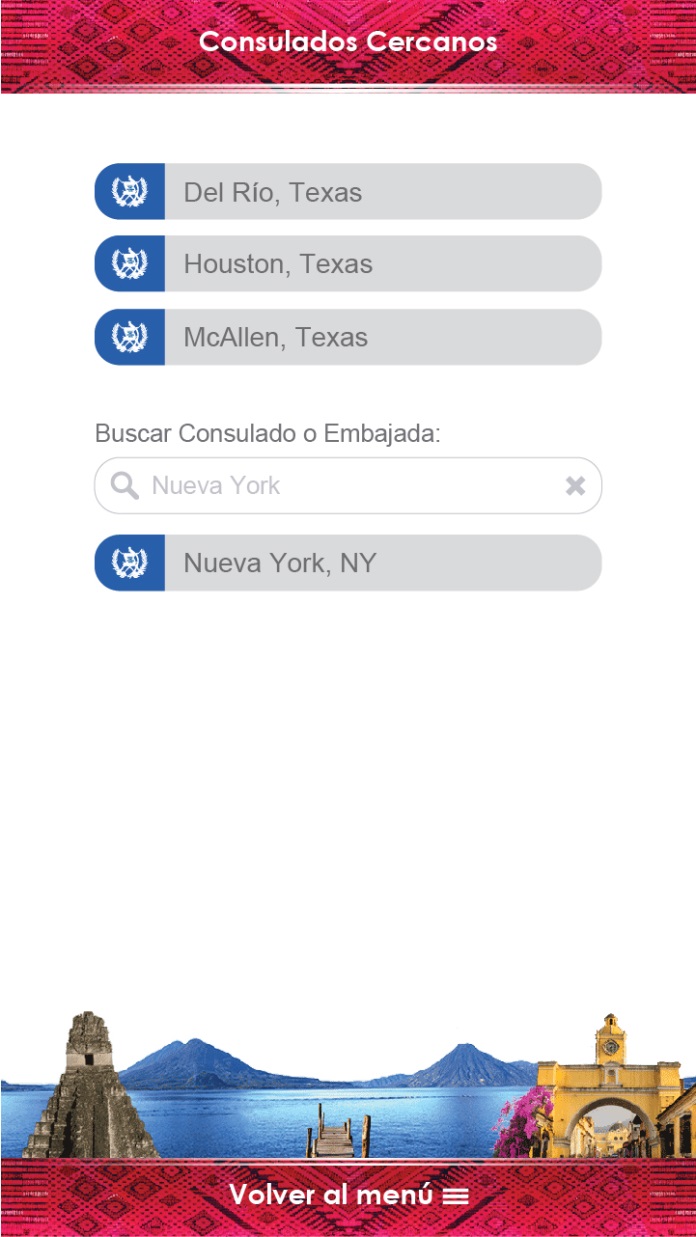 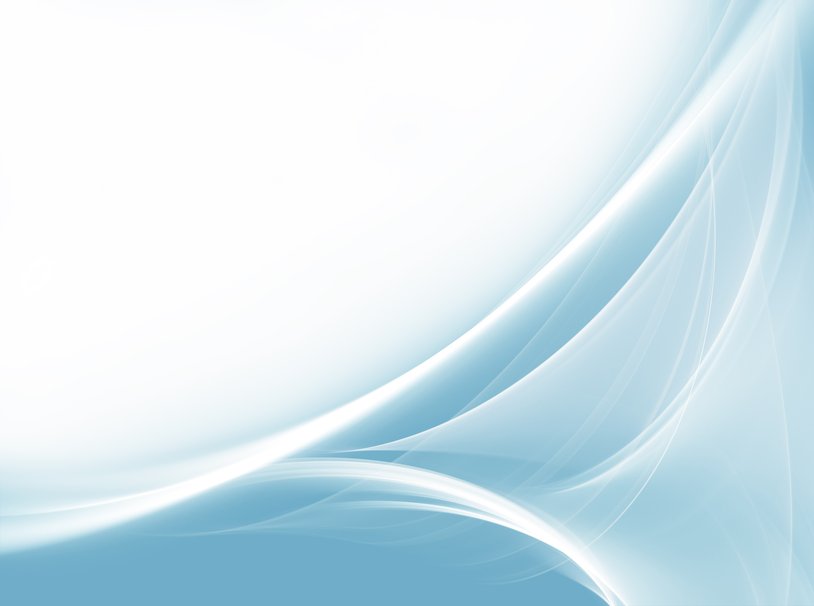 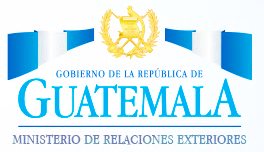 APP MiGuate
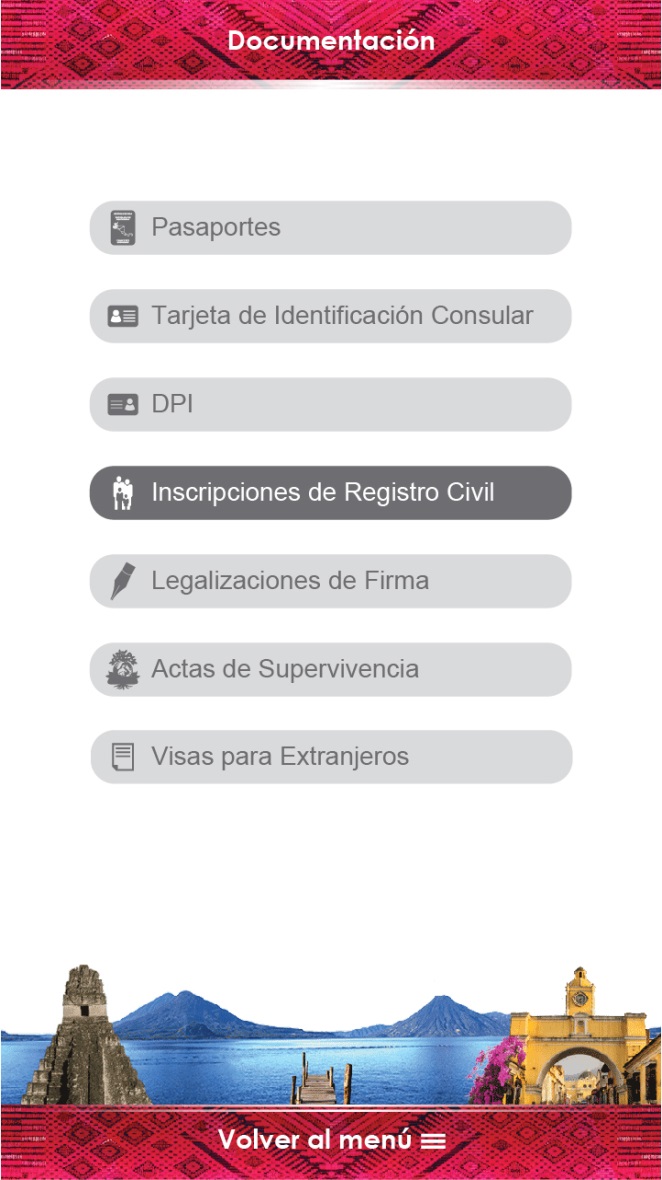 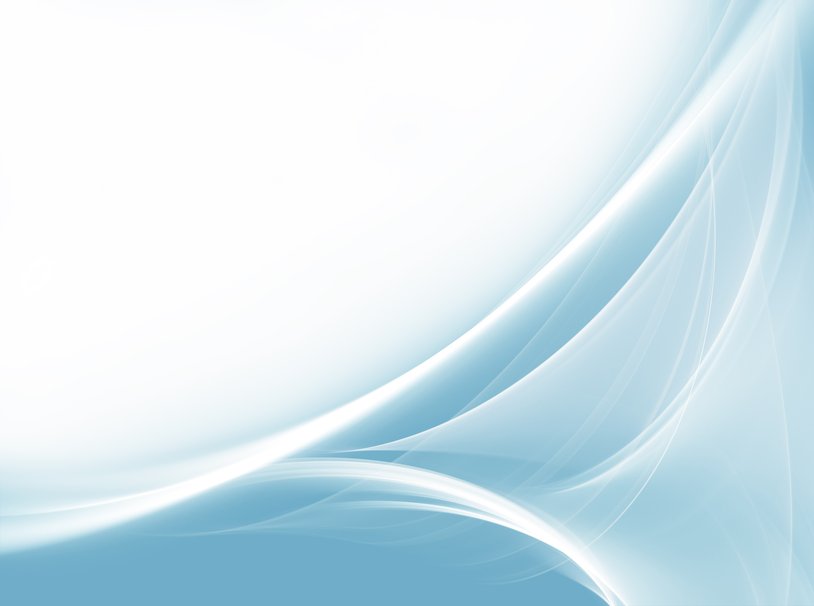 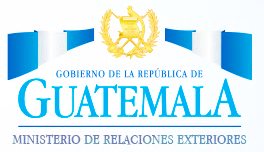 APP MiGuate
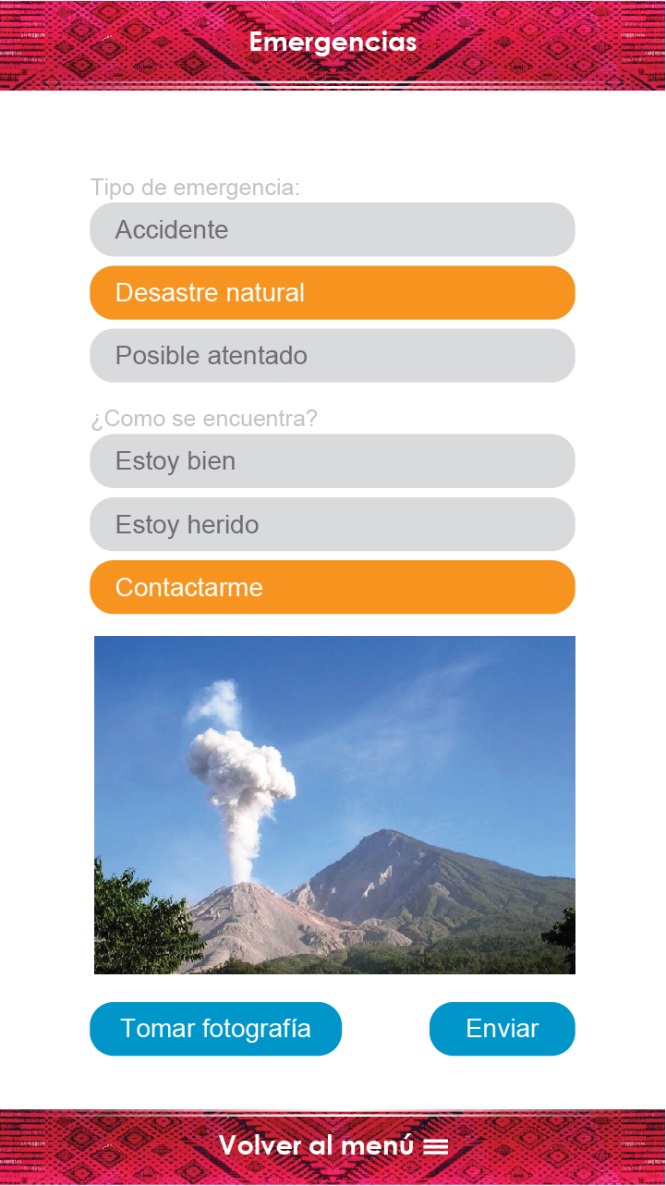 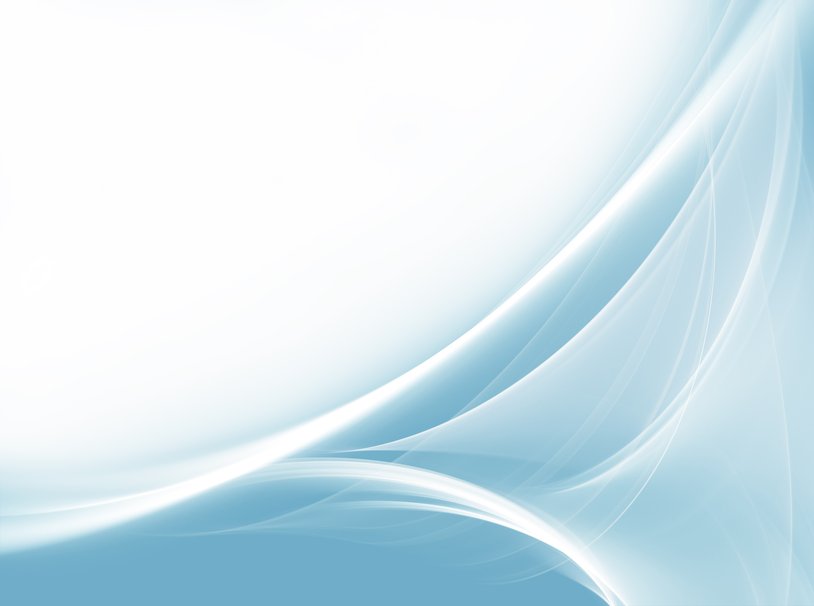 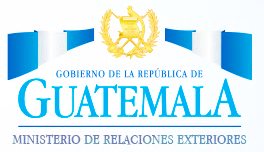 APP MiGuate
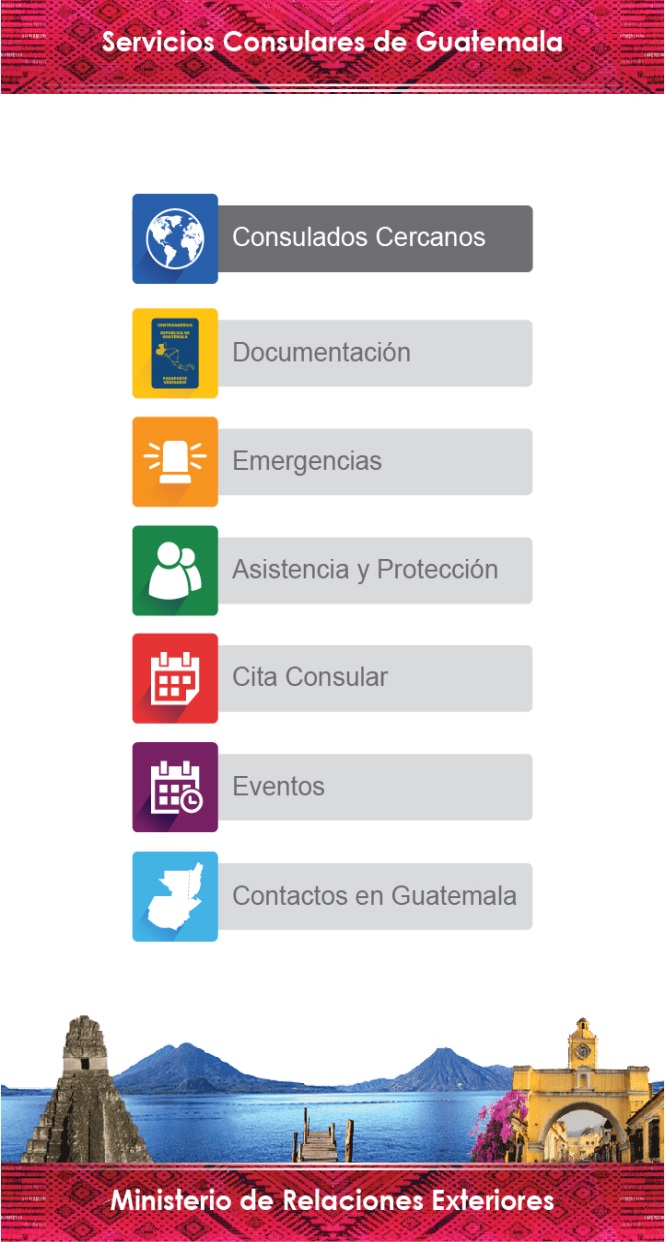 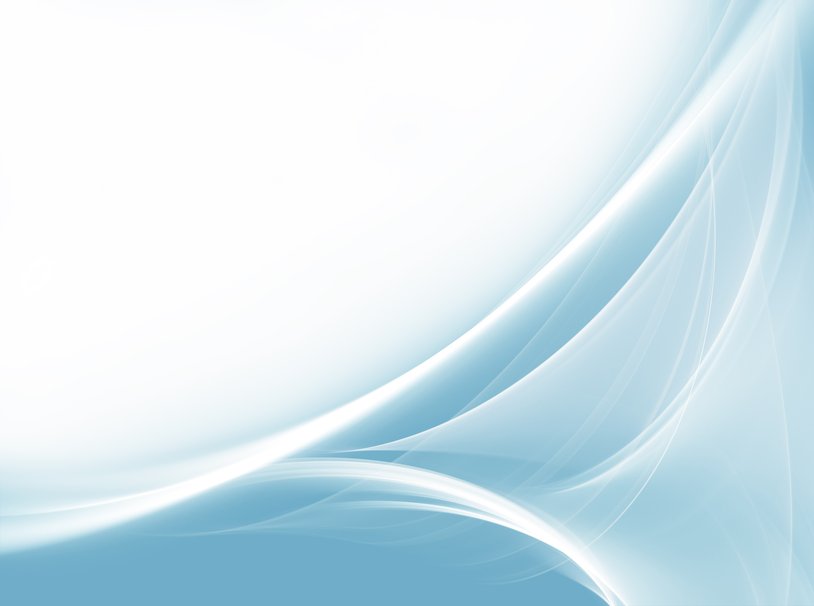 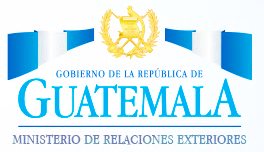 Planes de Contingencia
En seguimiento a las Directrices recibidas en la Capacitación Regional “La protección de los naciones en el exterior afectados por situación de crisis” realizado el 1 y 2 de febrero en San José, Costa Rica, se realizó la conferencia “Plan de Protección para los guatemaltecos en el exterior” el 12 de mayo de 2017.

Se requirió a todas las Embajadas y Consulados de Guatemala, la elaboración de Planes de Contingencia con el objetivo de establecer medidas de emergencia en situaciones de riesgo que permita la evacuación de guatemaltecos que se encuentra fuera del país. 

Para la elaboración de estos planes,  se solicitó a las distintas misiones diplomáticas y consulares realizar las siguientes acciones:
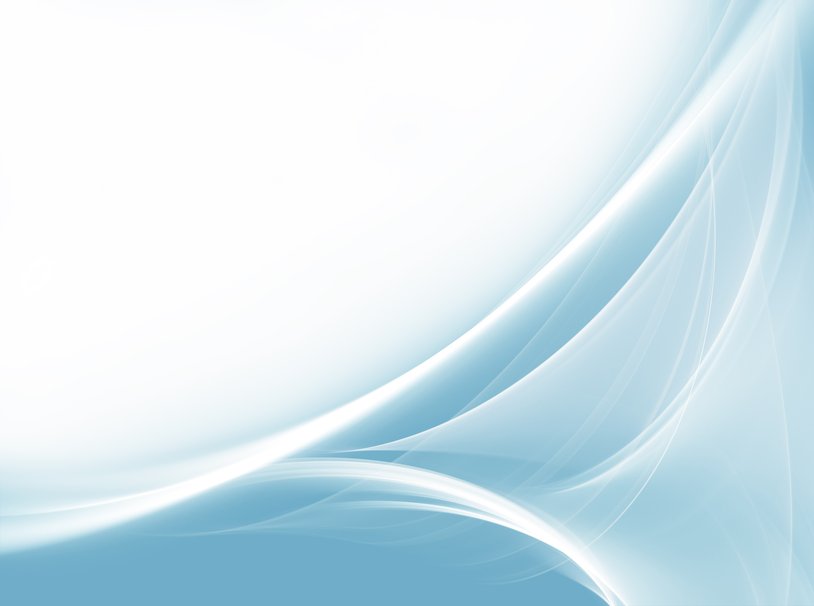 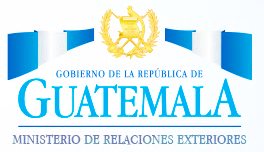 Visitar a autoridades gubernamentales, equivalentes a la Coordinadora Nacional para la Reducción de Desastres (CONRED) de Guatemala, u otras instituciones que cuenten con un plan de contingencia en cada país en caso de emergencia. 
Intercambiar información sobre los planes contemplados por otras Misiones Diplomáticas para evacuación de sus connacionales. 
Identificar las Embajadas y Consulados con los que se puedan trabajar en conjunto en caso de evacuación a ciudadanos guatemaltecos. 
Crear un registro (listado de nombres, direcciones, teléfonos y correos electrónicos) de guatemaltecos en el país de acreditación con datos que permitan la comunicación, así como su ubicación en caso de emergencia. 
Incluir en la página web de cada misión diplomática,  información básica sobre situaciones de riesgo y protocolos de actuación y un link que permita el registro de datos de ciudadanos guatemaltecos en el país  de su circunscripción.
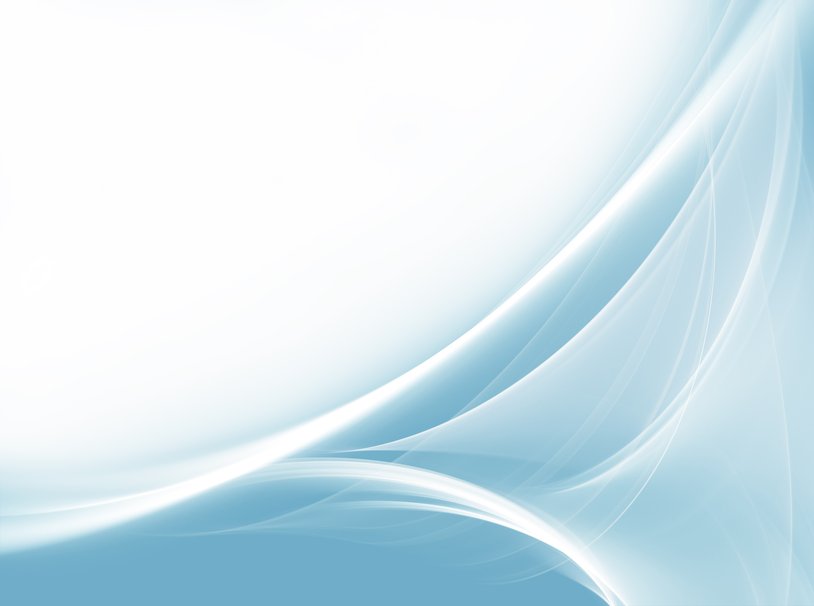 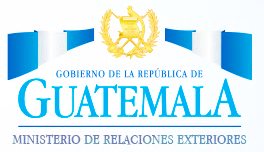 Gracias!